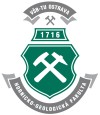 BISBiometrie
Roman Danel
roman.danel@vsb.cz

VŠB – TU Ostrava
Co je to biometrie?
proces automatizované metody rozpoznávání jedince založený na měřitelnosti biologických a behaviorálních vlastností
[Speaker Notes: Mgr. Ing. Radomír Ščurek, Ph.D.]
Základní pojmy
Recognition – rozpoznání
Verification – ověření totožnosti jedince dle šablony (one-to-one)
Identification – určení totožnosti neznámého jedince – informace je porovnávána s všemi uloženými šablonami (one-to-many)
Authentication – autentizace – uživatel získá status (oprávněný, neoprávněný…)
Metody autentizace
Heslem
Předmětem (token)
biometrická
Využití biometrie
Forenzní sféra (soudy, kriminalistika…) – systém AFIS (FBI, NSTC) 
Je využíván i v ČR (AFIS 200)
Cena kolem 100 mil. Kč – díky databázi vzorků a přesnosti systému (např. u otisku prstů jsou ukládány všechny prsty)
Systémy řízení a kontroly vstupů
ACS – Access Control Systems
ČSN EN 50133
přihlášení uživatele do systému, kde je poté provedeno porovnání neskenovaného záznamu se záznamem v databázi 
Počet přihlašovacích pokusů
Postup biometrických systémů
Pořízení datového souboru s biometrickou vlastností
Prověření kvality dat
Vyextrahování biometrické veličiny z datového souboru – vytvoření šablony vzorky
Zápis šablony vzorku do archivu šablon
Porovnání aktuální šablony s referenční a vygenerování skóre
Pokud skóre překročí nastavenou hranici, je přístup umožněn
Vhodné vlastnosti pro biometrii
Jedinečnost
Univerzálnost – univerzální pro velkou množinu lidí
Trvalost – nesmí se měnit v čase
Měřitelnost
Uživatelská přijatelnost
Používané vlastnosti
otisk prstu (struktura papilárních linií a jejich detailů) 

dynamika podpisu (rozdíly v tlaku a rychlosti psaní) 

geometrie tváře (vzdálenosti specifických částí – oči, nos, ústa…) 

duhovka oka (obrazový vzorec duhovky) 

sítnice oka (struktura žil na očním pozadí) 

geometrie ruky (rozměry dlaně a prstů)
Používané vlastnosti
Struktura žil na zápěstí 

tvar ucha (rozměry viditelné části ucha) 

hlas (tón a zabarvení hlasu) 

DNA (řetězec deoxyribonukleové kyseliny) 

pach (chemické složení) 

psaní na klávesnici (rytmus úderů do klávesnice PC)
Způsoby vzniku biometrických vlastností
skrze genetický vývoj: uplatňuje se vliv dědičnosti (DNA) – genotypické 

skrze náhodné varianty vzniku v časném stádiu vývoje embrya – randotypické 

skrze učení a výchovu: chování jedince – behaviorální
Co může ovlivnit biometrické vlastnosti
Stárnutí
Růst živé tkáně
Zranění
Špína
Optimální metoda?
Poměr cena a přesnost – otisk prstů
Oční duhovka – nehraje-li roli cena
DNA – malý komfort snímání, jednovaječná dvojčata mají shodné DNA…
Výkonnostní míry
Koeficient nesprávného přijetí
Koeficient nesprávného odmítnutí
Koeficient vyrovnané chyby
Doba zápisu etalonu
Doba ověření
False Acceptance Rate (FAR)
pravděpodobnost toho, že neoprávněná osoba je přijata jako oprávněná 
Udává míru bezpečnosti
Chyba přijetí osoby, která nemá za normálních podmínek oprávněný přístup do systému 
FAR 0,001% odpovídá poměru 1: 100 000
False Rejection Rate (FRR)
pravděpodobnost toho, že oprávněný uživatel je systémem odmítnutý 
Udává komfort systému
Z bezpečnostního hlediska nemá velký význam
Důležité marketingově – nespokojenost
Další koeficienty
Failure to Enroll Rate - udává poměr osob, u kterých selhal proces sejmutí vlastnosti 
False Match Rate (FMR) - udává poměr neoprávněných osob, které jsou nesprávně rozpoznány jako akreditované během srovnávacího procesu 
False Indentificaion Rate - udává pravděpodobnost, že při procesu identifikace je biometrická veličina (vlastnost) nesprávně přiřazena k některému referenčnímu vzorku
False Non-Match Rate (FNMR) - udává poměr toho, že oprávněné osoby jsou nesprávně nerozpoznány během srovnávacího procesu. V porovnání s FRR se liší v tom, že se nezapočítává odmítnutí z důvodu špatné kvality snímaného obrazu.
Efektivnost systémů – křížový koeficient
Křížový koeficient – Equal Error Rate (EER)
s jakou pravděpodobností při jakém nastavení hranice rozhodování nastane jev FAR a FFR současně (tzn. FAR=FFR). 
Důležitý při nastavování citlivosti systémů
FAR-bezpečnost, FFR-komfort – v bodě rovnováhy je nejlepší nastavení systému
Multiple Biometric
Vícenásobná biometrie
Nejčastěji: otisk prstů, geometrie obličeje, geometrie oční duhovky (sítnice) a hlas
Přehled metod
Geometrie ruky
měření a 3 dimensionální snímání délky, šířky, tloušťky a povrchu ruky konkrétního člověka umístěné na podložce s pěti polohovými kolíky
Obraz ruky má 31000 polohových bodů
Jedna z nejstarších metod
Stále ještě není norma
Geometrie tváře
Srovnání sejmutého obrazu s obrazem v databázi
Tvar obličeje a poloha opticky významných míst (oči, nos, ústa…)
Obraz – matice jasových úrovní se sníženou redundancí dat
Geometrie tváře
Algoritmy rozpoznávání tváře
Analýza hlavních částí (PCA – Principal Component Analysis)
Lineární diskriminační analýza (LDA)
Elastický srovnávací diagram (EBGM – Elastic Bunch Graph Matching)
Geometrie tváře - chyby
Vliv úhlu focení
Vliv osvětení
Duhovka oka
Patent 1994
Duhovka – sval v oku, který reguluje velikost čočky a tedy zaostření oka
Zbarvení odpovídá množství melatoninového pigmentu
Vzorkování je náhodné a tudíž jedinečné (i obě oči jednoho člověka) – jedna z nejpřesnějších metod!
Duhovka
Snímání: kvalitní kamera a infračervené osvětlení -> fázorové diagramy (informace, orientace a četnost sledovaných položek) -> duhovková mapa
Verifikace – porovnání duhovkové mapy s referenčním vzorkem
Sítnice oka
Sítnice – světlo-citlivý povrch na zadní straně oka
Používá se obraz struktury cév na pozadí lidského oka v okolí slepé skvrny
Náročné na citlivost – riziko nebezpečného ozáření oka
Uživatel se musí dívat do přesně vymezeného prostoru
Problém s brýlemi
Verifikace dle způsobu pohybu očí
Univerzita Gliwice
Pomocí speciálních brýlí
Není využíván komerčně
Povrchová topografie rohovky
infračervené světlo malého výkonu (vydávané diodou LED) zaměřené na střed čočky osvětluje oko - světlo se odráží od rohovky a podle jeho intenzity oko reaguje – reakce je u každého jedince jiná
Struktura žil na zápěstí
Nová metoda, pro roce 2000
Vysoká obtížnost falšování
Snímání hřbetu ruky kamerou v infračerveném světle (ruka musí být teplá = živý člověk)
Obraz stromové struktury žil tvoří vzorec
bezkontaktní
Struktura žil na dlani
Bezdotykový snímač – infračervený paprsek – odkysličený hemoglobin vytváří síť tmavších čar
Tvar článku prstu a pěsti
Měření článků prstů na sevřené dlani ve vnější části
Sleduje se až 35 parametrů
Vrásnění článků prstů
Toshiba, 1998
Využívá se elektrostatické kapacitní reaktance měření vrásek za dvěma klouby na prstu ruky u osob
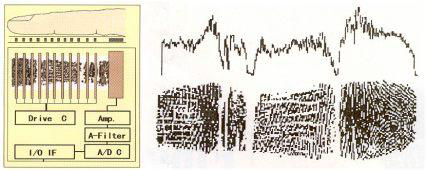 Psaní na klávesnici
Sleduje se 
dynamika úhozů na klávesnici, 
doba po kterou jsou klávesy drženy 
Prodleva mezi stisky
Neinvazivní, dobře přijímaná
Psaní na klávesnici
Delší doba na vyhodnocení
Dynamika psaní se mění s časem
Možnost zaměnitelnosti charakteristika
Dynamika podpisu
1977
Tah, tvar, tlak
Dynamické vlastnosti: rychlost, akcelerace, směr tahu…
Dynamika chůze
Pohyb po dvou nohách – bipedální lokomoce
Uplatnění ve forenzní sféře
Porovnává křivky drah, které opisují určité body na lidském těle
Otisk prstu
Nejznámější metoda
Již existují databáze
Vysoké procento použitelné populace
Otisk prstu - metody
Inkoust a papír
Statické snímání senzorem
Snímání šablonováním – uživatel přejíždí prstem po senzoru
Snímače otisků prstů
Optické senzory
Elektro-optické
Kapacitní snímače
Křemíkové čipy a kapacitní snímač
Tlakové snímače 

Vodivá membrána na silikonu 

Vodivá membrána na TFT 

Dotekové mikro-elektro-mechanické spínače 

Rádiové snímače 
Teplotní senzory 

Ultrazvukové snímače 
Fotonové krystaly 

Snímače povrchové impedance
Snímače otisků prstů
TST – Touchless Technology – optické bezkontaktní  - LED, CMOS čip
Transmisní optické snímače - snímání světelných paprsků procházejících prstem ruky, který je z vrchní části prosvěcován všesměrovým zdrojem světla (většinou klasická infračervená LED dioda) + CCD nebo CMOS prvek pro zpracování
TFT optické snímače (Thin Film Transistor)
Snímače otisků prstů
Elektro-optické – polymerní materiály schopné emitovat světelné záření po nabuzení vhodným napětím + CMOS kamera – materiál emituje světlo jen v místech, kde se ho prst dotýká – tj. ve styčných bodech papilárních linií
Ethentica, TesTech
Kapacitní snímače otisku prstu
Měří kapacitu mezi kůží prstu a aktivními pixely
Velikost měřeného el. pole se mění mezi rýhami papilárních linií jako příčina změny dielektrika mezi jednou deskou kondenzátoru (pixel) a druhou deskou kondenzátoru (prst)
Dielektrikem je vzduchová vrstva nebo pokožka
Kapacitní snímače
Malý rozměr snímače (4 cm2)
Snímací zařízení. CMOS kamera, TFT displej, silikonové čipy
Vysoká přesnost
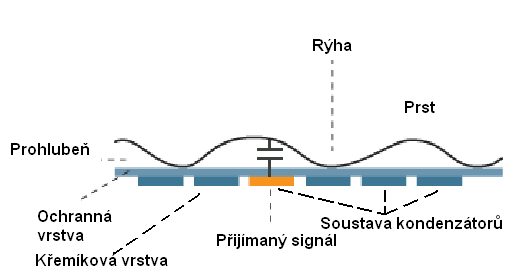 Rádiové snímače otisku prstu
Do prstu vysílač nízkého RF (Radio frequency) vysílá rádiový signál – snímán maticí miniaturních antén
Síla signálu - bude jiný v místě, kde se prst přímo dotýká senzoru (rýhy papilárních linií) a v místě kde se ho nedotýká (prohlubně papilárních linií)
Tlakové snímače otisků prstů
Piezoelektrické materiály
Vodivostní membrána (matice piezoel. Tlakových senzorů
Teplotní snímače otisků prstů
Tepelné snímání pracuje na principu měření nepatrných rozdílů teploty mezi pokoţkou prstu a vzduchu, který vyplňuje prostor mezi jejími papilárními liniemi. 
Křemíkový čip
Ultrazvukové snímače
měří odraženou zvukovou vlnu. 
Princip sonaru
Výhoda: pronikne nečistotami
Akustická charakteristika hlasu
Kombinace analýzy hlasu s klíčovými větami
Verifikace podle pachu
Lidský pach se skládá přibližně ze třiceti chemických sloučenin, jejichž intenzita či absence vytváří jedinečný profil u každého člověka. 
Problém – změny ve skladbě pachu při emocích nebo sportovním výkonu
Zatím nízká citlivost senzorů
Verifikace dle DNA
Struktura DNA je odlišná u všech lidí s výjimkou jednovaječných dvojčat a s věkem se nemění 
získávání otisků DNA představuje poměrně náročnou a zdlouhavou proceduru, která zahrnuje přibližně pět kroků 
ze vzorku tkáně vypreparována nejprve celá spirála DNA, která je následně štěpena enzymem EcoR1 a posléze jsou fragmenty DNA prosévány, až se získá řetězec využitelné velikosti
Biometrie ušního boltce
individuální tvar a morfometrická stavba ušního boltce každého jedince 
Tři metody:
Morfologické vztahy
Otisk struktur boltce
Termogram boltce
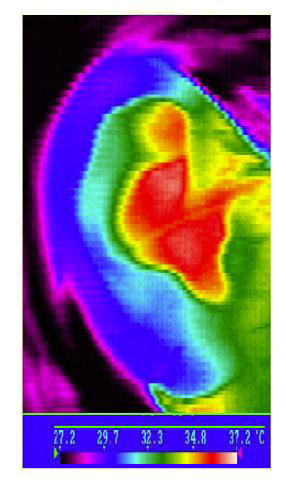 Verifikace odrazem zvuku v ušním kanálku
Při verifikaci se osoba přiloží ucho k reproduktoru. 
Zvuk se odráží od stěny zvukovodu a jeho část se vrací odrazem ušní stěny zpět. 
Intenzita pohlcení zvuku v ušním kanálku je u jednotlivců individuální
Verifikace dle tvaru a pohybu rtů
Identifikace podle podélného rýhování nehtů
Struktura nehtového lůžka
K identifikaci bylo využito keratinu v prostoru mezi nehtem a nehtovým lůžkem. 
Keratin je přírodní polymer, který mění orientaci dopadajícího světla 
Polarizované světlo pod určitým úhlem
Identifikace podle spektroskopie kůže
Lidská kůže se skládá z několika vrstev, každá z vrstev má odlišnou tloušťku a tato tloušťka se u každého člověka jedinečně mění, je jedinečně zvlněná a vyznačuje se dalšími charakteristickými rysy. 
vybraná část pokožky je ozářena světlem o více vlnových délkách (od viditelného až k blízkému infračervenému světlu). 
Každá vlnová délka světla se láme a odráží v jiné vrstvě pokožky a od jiných struktur kůže. Odraz je zachycen přijímačem složeným z fotodiod a předán k další zpracování a analyzováni.
Další metody biometrie
Identifikace uživatele střelné zbraně podle dynamiky uchopení a stisku 
Biometrické pole
Biodynamický podpis – 2005 – z principu elektrokardiogramu
Biometrické vlastnosti zubů
Identifikace podle plantogramu (stopy bosé nohy člověka)